Ruido en la industria de la construcción y prevención de la hipoacusia
Prevención de la hipoacusia
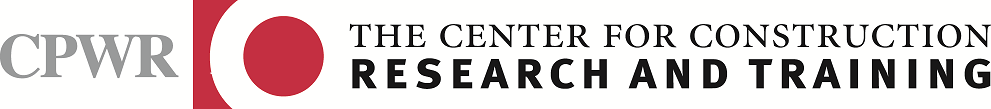 Ejercicio B-4 (D)
[Speaker Notes: NOTA PARA EL INSTRUCTOR: Los ejercicios individuales (diapositivas separadas de la presentación de PowerPoint) y la presentación integral (que incluye diapositivas para las 4 clases) se pueden utilizar por separado o como parte de otros programa de capacitación.

EJERCICIOS DE CAPACITACIÓN SOBRE RUIDO PARA USAR EN LAS CLASES DE LOS PROGRAMAS DE CAPACITACIÓN EN HABILIDADES: Ejercicio separado B-2 (D)

El ruido de las construcciones puede dañar los oídos. Si el nivel de ruido en el sitio de trabajo supera los 85 decibeles o si creen que este puede ser el caso, hagan lo siguiente:
 
Usen protectores auditivos cómodos, como orejeras o tapones.
Asegúrense de colocarse los tapones descartables de forma correcta.
Eviten ponérselos o quitárselos con las manos sucias. Conviene lavárselas primero.
Tómense descansos para alejarse de las áreas ruidosas, incluso si llevan equipo de protección.
Manténganse a la mayor distancia posible de la fuente de ruido. 
Alienten a los encargados a comprar equipos silenciosos siempre que sea posible. Si se compra un equipo de nada más que 3 decibeles menos, se puede reducir a la mitad la energía del sonido que llega a los oídos!]